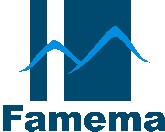 EPILEPSIA
FELIPE PARO
AMBULATÓRIO DE NEUROLOGIA            4º ANO  MEDICINA -FAMEMA
PROF DR MILTON MARCHIOLI
DEFINIÇÃO
Doença cerebral crônica.
Causada por várias etiologias.
Caracterizada pela recorrência de  crises epiléticas não provocadas.
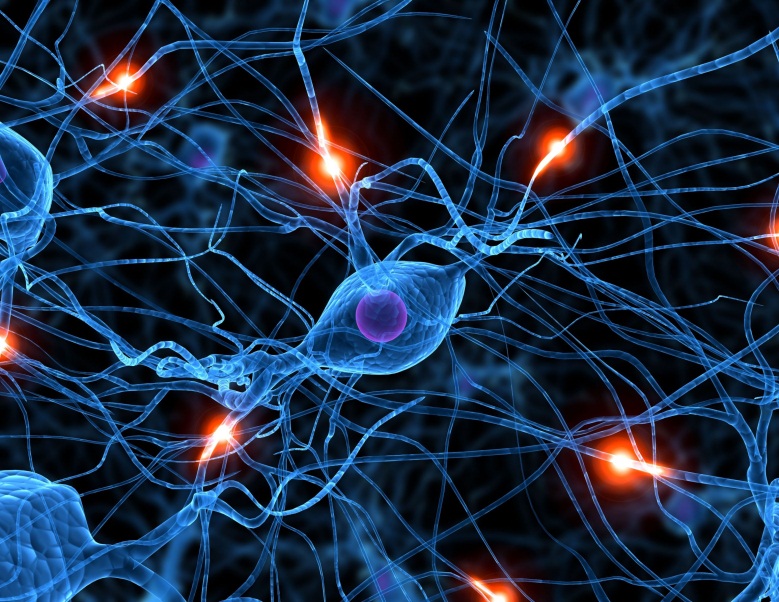 CRISES EPILÉTICAS
São episódios de função neurológica anormal, causada por uma descarga elétrica inapropriada pelos neurônios cerebrais.
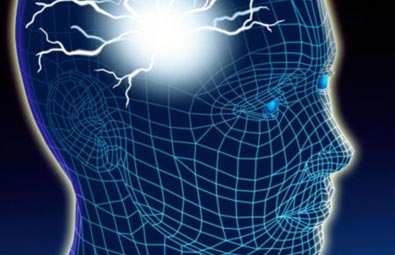 Epilepsia
Consequências neurobiológicas, cognitivas, psicológicas e sociais, prejudicando a qualidade de vida do indivíduo.
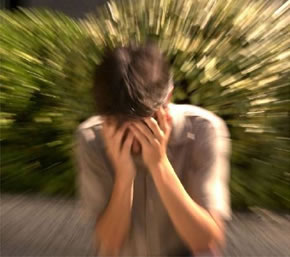 EPIDEMIOLOGIA
Estima-se que a prevalência mundial da epilepsia ativa esteja em torno de 0,5% - 1,0% da população.
Cerca de 30% dos pacientes são refratários, ou seja, continuam a ter crises, sem remissão, apesar de tratamento adequado com medicamentos.
A incidência é maior no primeiro ano de vida, e volta a aumentar a partir dos 60 anos.
Prevalências de 11,9:1000 na Grande São Paulo, e 16,5:1000 em Porto Alegre para epilepsia ativa.
Fisiopatologia
Um estado de hiperatividade dos neurônios e circuitos cerebrais, capaz de gerar descargas elétricas sincrônicas anormais.
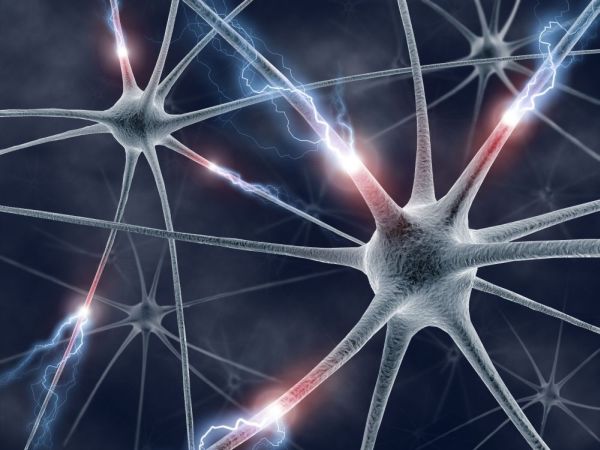 Hiperexcitabilidade
Excesso de excitação (Glutamato e Aspartato) ou falta de inibição (GABA) por parte dos neurotransmissores sinápticos. 




Alterações nas membranas de correntes intrínsecas (voltagem dependentes).
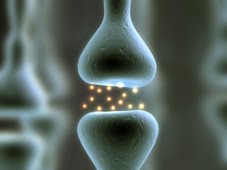 Ictogênese
A base da ictogênese  reside principalmente no neurônio e na neurotransmissão, mas outros aspectos neurobiológicos relevantes também devem ser levados em conta.
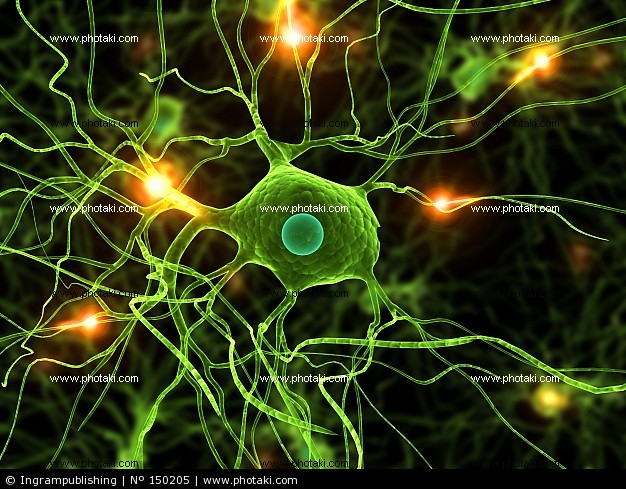 O aumento de K+ em micro-domínios extracelulares próximos às células piramidais corticais e da região CA1 hipocampal (McNamara 1994).


A morte das células musgosas levaria o circuito hipocampal à hiperexcitabilidade por deixar de modular células inibitórias, denominadas células cesto (teoria da célula em cesto dormente), (Nadler et al. 1980) e/ou por promover o brotamento de projeções das células granulares para sua própria árvore dendrítica na camada molecular do giro denteado (teoria do brotamento de fibras musgosas), (Sloviter 1991);
Um nível originalmente fisiológico de atividade neural é capaz de desencadear atividade neural excessiva em porções hiperexcitáveis do tecido por prováveis mecanismos  de retroalimentação positiva (McNamara 1994).


As conexões neurais, por sua vez,  configuram redes reverberantes que são responsáveis por propagar esta atividade neural exacerbada para outras porções do encéfalo, sincronizando-as e sustentando-as (Dominguez et al. 2005; Pinto et al. 2005; Tolner et al. 2005).
As epilepsias podem ser classificadas em 2 grandes eixos:
TOPOGRÁFICO



ETIOLÓGICO
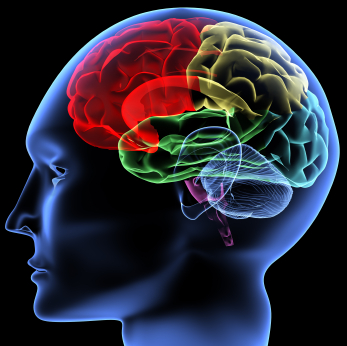 Etiologicamente...
Idiopáticas (sem lesão estrutural adjacente)
Sintomáticas (com lesão)
Criptogênicas (presumivelmente sintomáticas, mas sem uma lesão aos exames de imagem disponíveis no momento)
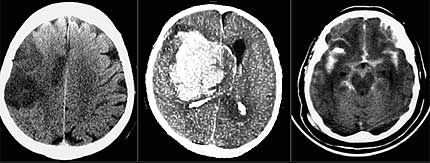 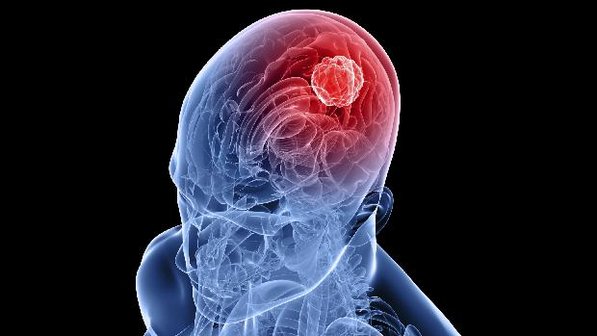 As causas lesionais mais frequentes das epilepsias focais sintomáticas são: 
esclerose temporal mesial;
neoplasias cerebrais primárias;
anomalias vasculares;
malformações do desenvolvimento corticocerebral.
No eixo topográfico...
As epilepsias são divididas em generalizadas e focais.
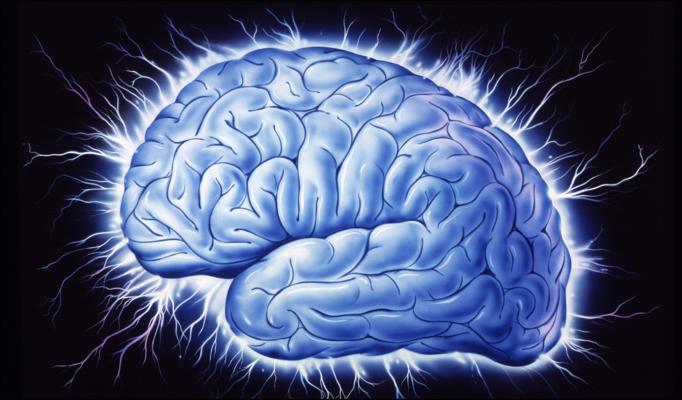 Generalizadas
Manifestam-se por crises epiléticas cujo início envolve ambos os hemisférios simultaneamente. 
Não tem início focal detectável.
São geneticamente determinadas e acompanhadas de alteração da consciência.
Manifestações motoras são sempre bilaterais.
Generalizadas
Perda de consciência.
Tônico-clônica/Tônica
Atônica
Ausência
Mioclônica
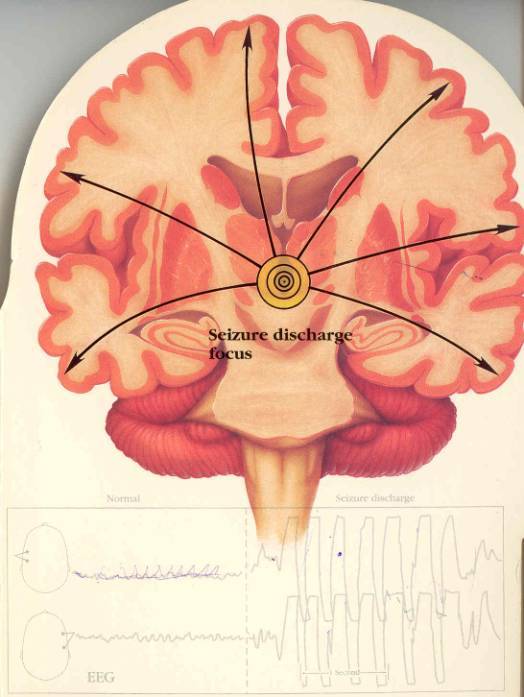 Tônico-Clônica (Grande Mal)
Perda abrupta da consciência
Contração tônica e depois clônica dos quatro membros.
Apneia, liberação esfincteriana, sialorréia e mordedura da língua.
Dura cerca de um minuto.
Fase Tônica
Rigidez muscular
Grito epilético
Aumento da FC, PA e midríase
Incontinência dos esfíncteres.
Cianose
Fase Clônica
Contrações Clônicas rítmicas dos quatro membros.
Incontinência de esfíncteres.
Fase Pós-Ictal
Depressão pós crise. 
Salivação
Relaxamento. Dorme de 6h à 8h.
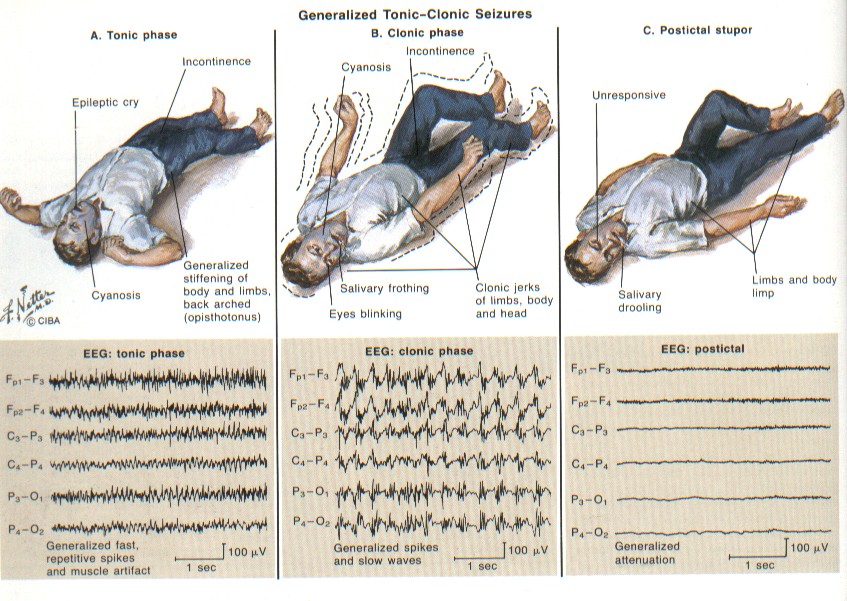 Crises de Ausência
Breves episódios de comprometimento da consciência
Acompanhados por manifestações motoras muito discretas como automatismos orais e manuais, piscamento, aumento ou diminuição do tono muscular.
Duram cerca de 30s.
São desencadeadas por hiperventilação.
Sem queda ao solo.
Recuperação completa da consciência, sem confusão, reassumindo a atividade que fazia antes.
Típica da infância.
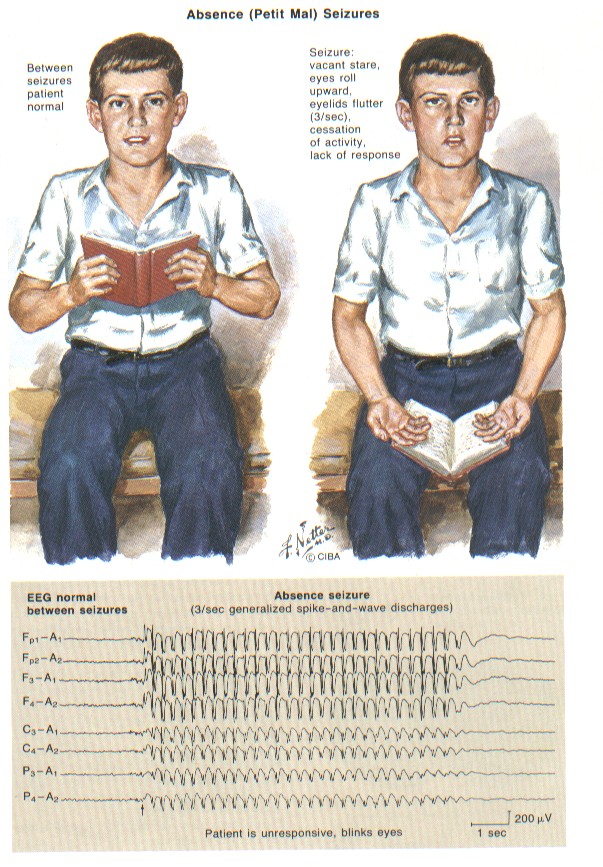 Crise Atônica
Alteração da consciência e perda do tono muscular.
Queda súbita ou, quando mais leve, queda da cabeça ou queixo.
Duração de segundos, raramente maior que um minuto.
Crise Mioclônica
Abalos musculares isolados ou múltiplos.
Assemelham-se a choques.
Duração curta, menor que um segundo se isoladas.
Envolve mais os membros superiores.
Privação do sono, ao despertar, ou ao amanhecer.
Crises Focais
Iniciam de forma localizada numa área específica de cérebro.
Suas manifestações clínicas indicam o envolvimento de uma porção de um hemisfério cerebral.
Podem ser SIMPLES ou COMPLEXAS.
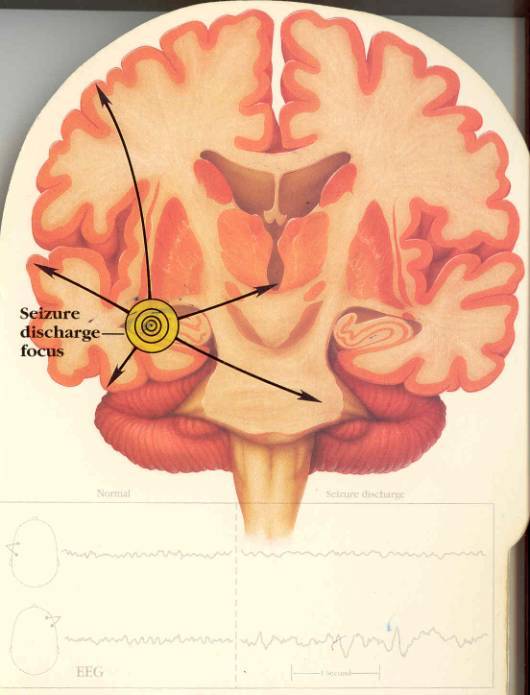 Focal Simples
Não há comprometimento da consciência.
Sintomas subjetivos ou observáveis.
Subjetivos: auras -  parestesias, dor e sensações viscerais.
Observáveis: Sintomas motores, sensoriais, autônomos ou psíquicos. Marcha Jacksoniana. Paralisia de Todd.
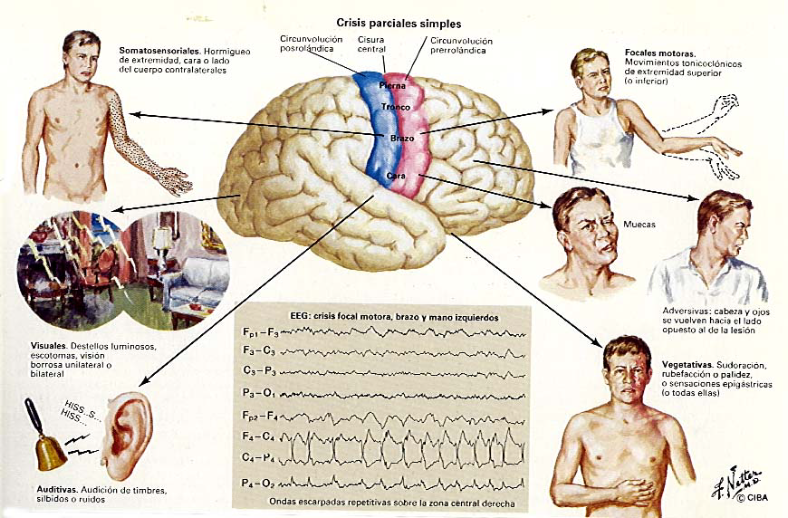 Focal Complexa
Ocorre alteração da consciência.
Fenômenos psicomotores. (estalar os dedos, deglutição repetida, expressão de emoção)
Alucinações auditivas, visuais e olfatórias.
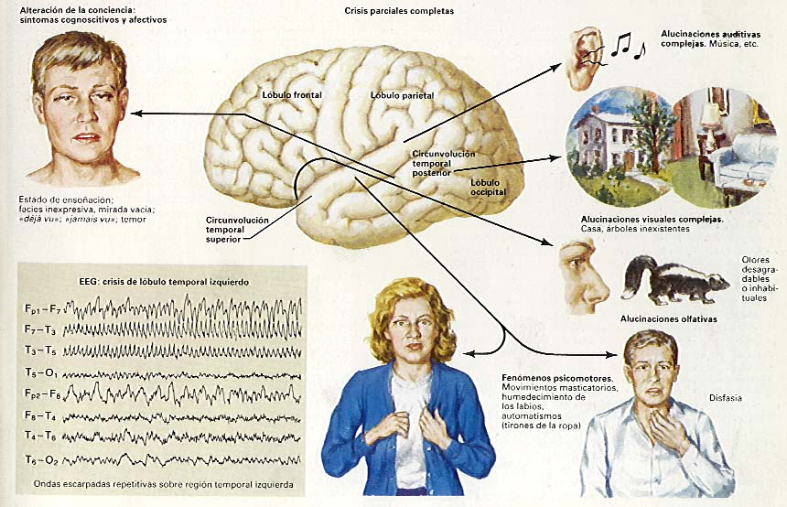 Características – Crises focais
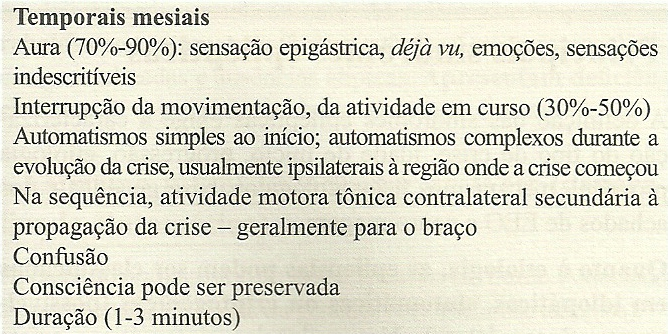 Lobo Temporal
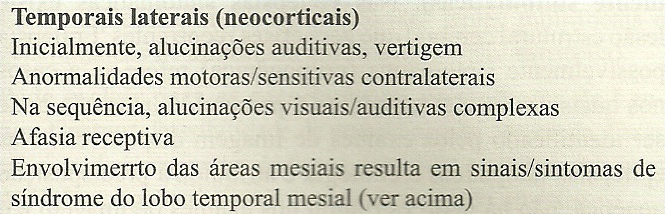 Lobo Frontal
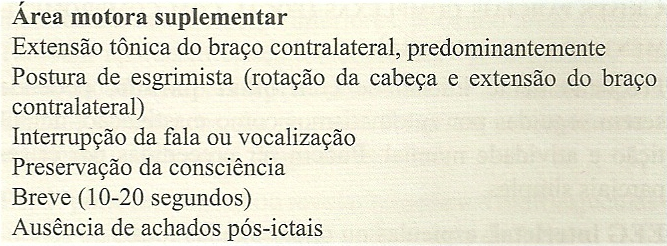 Lobo Frontal
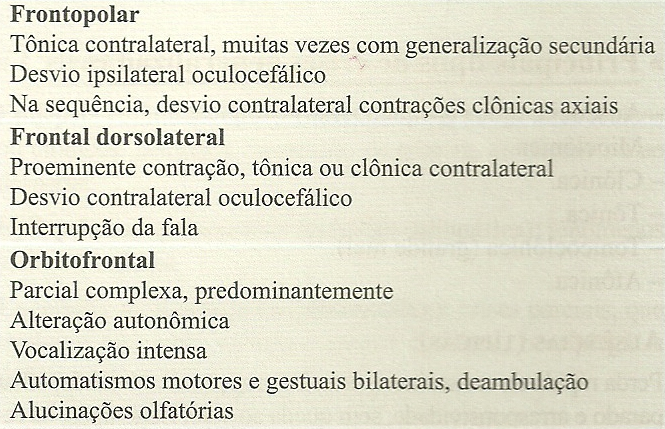 Lobo Frontal
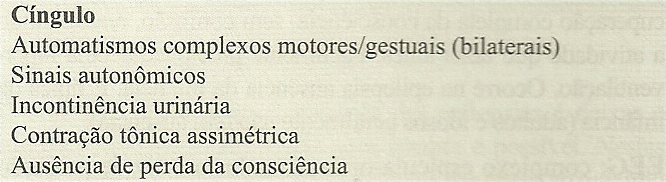 Lobo Parietal
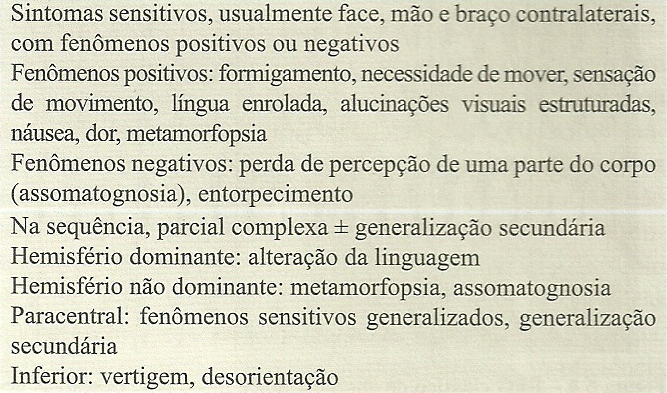 Lobo Occipital
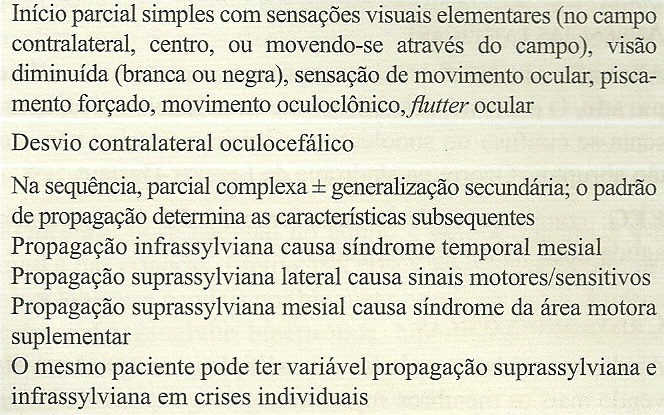 Na infância...
Epilepsia rolândica benigna
Convulsões febris
Síndrome de West
Síndrome de Lennox-Gastaut
Encefalite de Rasmussen(sintomática)
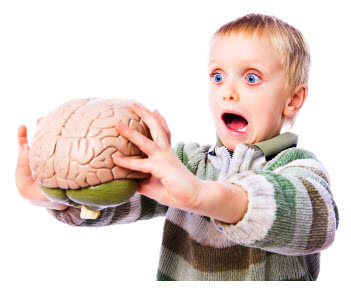 Diagnóstico - Clínico
Ter duas crises convulsivas em um intervalo maior que 24 horas.
É muito importante o auxílio de uma testemunha ocular.
História detalhada: Idade de início, frequência, intervalos mais curtos e mais longos, história familiar de epilepsia
Diagnóstico - Complementar
Principal exame: Eletroencefalografia (EEG).
O EEG é capaz de responder 3 importantes questões diagnósticas: 1- O paciente tem epilepsia? 2- Onde está localizada a zona epileptogênica? 3- O tratamento está sendo adequado?
Exames de imagem (RM e TC) devem ser solicitados na suspeita de causas estruturais.
EEG
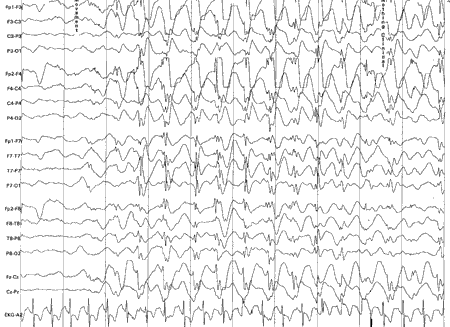 EEG
O registro é feito, através de eletrodos, por no mínimo 20 minutos.
Deve ser feito em vigília, sonolência e sono, com provas de fotoestimulação e hiperventilação.
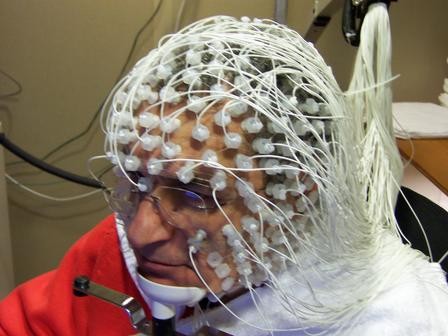 EEG
As frequências das ondas são descritas por letras do alfabeto grego:
Delta (0 a 4 Hz)
Theta (4 a 8 Hz)
Alfa (8 a 12 Hz)
Beta (maior que 12 Hz)
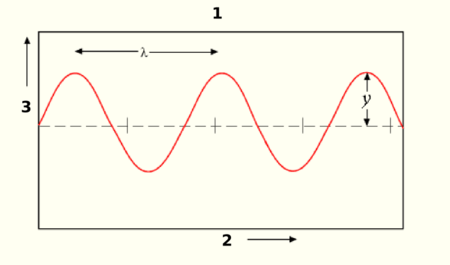 EEG
Principais achados: 
Avalia atividades de base (normal ou desorganizada – focal ou generalizada) e a presença de descargas epilépticas.
EEG normal não descarta epilepsia.
EEG – Crise Focal
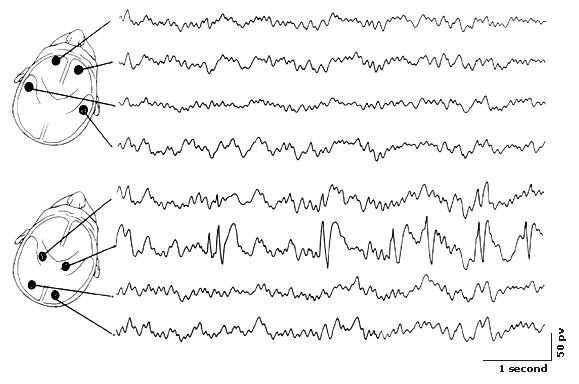 EEG – Crise de Ausência
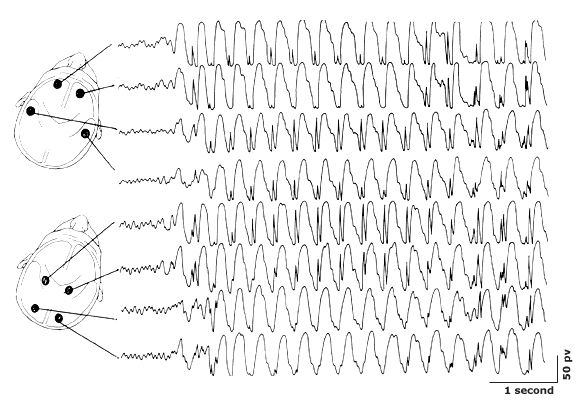 Estado do Mal Epilético (EME)
Pode ser convulsivo e não convulsivo.
Convulsivo: Diagnóstico clínico e bastante evidente.
Não convulsivo: Diagnóstico depende do EEG.
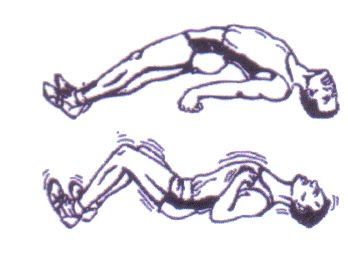 Muito Obrigado!!
Muito Obrigado!
Referências
Portaria SAS/MS N 492, de 23 de setembro de 2010. – PROTOCOLO CLÍNICO E DIRETRIZES TERAPÊUTICAS – EPILEPSIA.
Misulis, Karl E. Netter Neurologia, Imagens.
ROWLAND, L.P.M. Tratado de Neurologia. 11 edição Rio de Janeiro: Guanabara Koogan, 2007.
NITRINI, R.; Bacheschi, L.A. A neurologia que todo médico deve saber. 2 Ed; São Paulo: Atheneu, 2003.